STOMATOLOGIE
Historie a náplň oboru
Lékař-stomatolog Aliaksandr Maiseyeu
STOMATOLOGIE
Zubní lékařství je samostatný medicínský obor.

Zabývá se diagnostikou, terapií a prevencí chorob dutiny ústní (zubů, dásní, ústních sliznic, jazyka, slinných žláz a čelistního kloubu) a tkání s nimi funkčně spojených.
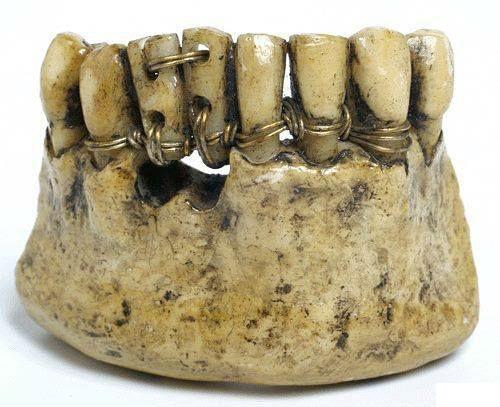 HISTORIE
Starověký Egypt a Mezopotámie

 Archeologické nálezy ukazují, že zubaři používali různé nástroje, jako jsou kleště, špičaté nástroje na vrtání a vytrhávání zubů, které mohly být vyrobeny z kamene, bronzu nebo jiných materiálů. Zubní výplně vyráběli z mletého ječmene, vosku a okrového prášku.
Chybějící zuby se nahrazovaly zvířecími či lidskými a upevňovaly se pomocí zlatých či stříbrných drátků.

 Nejstarší známý zubař v historii byl Hesy-Ra, staroegyptský lékař, (2600 př. n. l.) Je považován za „prvního zubaře“, na jeho hrobce vytesán titul „Hlavní zubař“. Což představuje jednu z nejranějších známek specializované zubní péče v historii.
Starořecká období (5. století př. n. l.) 

Hippokratés: Považován za otce medicíny, zaznamenával různé nemoci a léčebné metody, včetně problémů se zuby. 

Galen: Římský lékař, který se zabýval anatomií a popsal strukturu zubů a jejich funkci. 

Zubařství ve středověku 

V lekařské literatuře jsou roztroušené zmínky o zubech. 
Arabský lékař Abulcasis v 11století zmínuje odstraňování zubního kamene. 
Ošetřením zubů se zabiváli nejenom lékaře, ale kováří, klenotníсí, holiče.
25.09.2024
Pierre Fauchard (1678 – 1763) - francouzský chirurg, je považován za zakladatele stomatologie jako speciálního lékařského oboru. 

 Dílo "Le Chirurgien Dentiste" (1728) 

Jako první zavedl koncept plombování zubů a používal materiály, včetně zlatých plátků a amalgámu. 
Pracoval na vývoji zubních protetik a používal keramické materiály pro výrobu umělých zubů. 

Edward Angle (1855–1930) Je považován za zakladatele moderní ortodoncie. Zavedl moderní systém klasifikace skusu a vynalezl řadu ortodontických aparátů.
25.09.2024
Greene Vardiman Black (1836– 1915),
Znám jako jeden ze zakladatelů moderní stomatologie.
Zkoumal příčiny zubní fluorózy a způsoby preparace kavit. Jedním z jeho mnoha vynálezů byla zubní vrtačka s nožním pohonem a klasifikace kariózních kavit, používaná dodnes.

Per-Ingvar Brånemark(1929 – 2014) 
Švédský lékař a vědec, známý jako „otec moderní dentální implantologie“.Brånemark Osseointegration Center (BOC), pojmenované po svém zakladateli, bylo založeno v roce 1989 ve švédském Göteborgu.

Alfred C. Fones (1869 – 1938)
V roce 1906 ve státě Connecticut vyškolil svou asistentku Irene Newman, aby pomohla při prevenci zubních onemocnění, zejména zubního kazu a onemocnění dásní. V roce 1913 pak Fones otevřel první školu pro dentální hygienistky, což oficiálně zahájilo tuto profesi.
25.09.2024
6
HISTORIE OBORU V ČESKÝCH ZEMÍCH
První základy českého zubního lékařství položil prof. dr. František Nessel (1830  –1876), magistr chirurgie a porodnictví. Dále byl žákem zakladatele vídeňské školy zubního lékařství prof. dr. Georga C. Carabelliho.

Předmět zubní lékařství v českém jazyce 
začal na pražské univerzitě přednášet syn Františka Nessela
prof. dr. Eduard Nessel (1851 –1920).

 První zubní klinika v Československu byla založena prof. Dr.
 Jesenským v letech  1920 – 1921.
STOMATOLOGICKÉ OBORY
Terapeutická stomatologie 
 Záchovná (konzervativní) stomatologie 
 Parodontologie 
 Pedostomatologie

Stomatochirurgie 
 Dentoalveolární chirurgie 
 Maxilofaciální chirurgie 

Ortopedická stomatologie 
 Ortodoncie 
 Stomatologická protetika
STOMATOGICKÁ RENTGENOLOGIE
V současné době se jedná již o samostatně definovanou stomatologickou subdisciplínu, která prodělává mimořádný vývoj spojený s objevy a zaváděním nových zobrazovacích metod, jakými jsou např. ortopantomogram, výpočetní tomografie (CT), Cone-Beam CT (CBCT), magnetická rezonance (MR), pozitronová emisní tomografie (PET) a metody invazivní radiologie
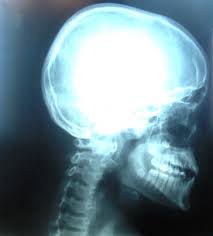 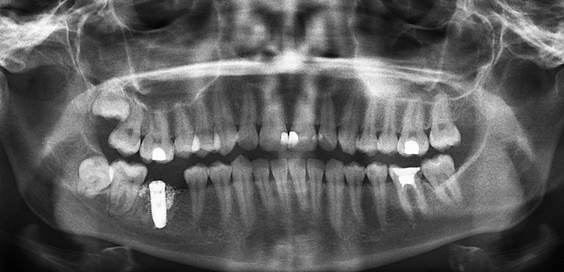 ThePhoto, автор: PhotoAuthor лицензируется в CCYYSA.
http://extrastory.cz/zuby-se-vrtaly-uz-pred-9-000-lety-mayove-je-vykladali-drahokamy.html
Stomatologie pro dentální hygienistky a zubní instrumentářky. Praha: Grada Publishing, 2015. ISBN 978-80-247-4865-8.